LE POSTMODERNISMEAndy Warhol – Marilyn Monroe
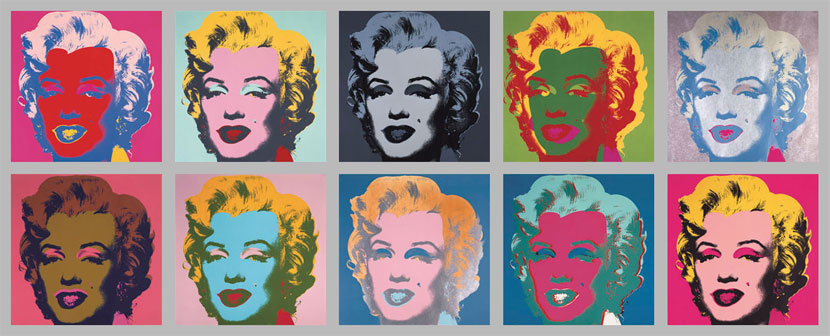 La soupe Campbell’s
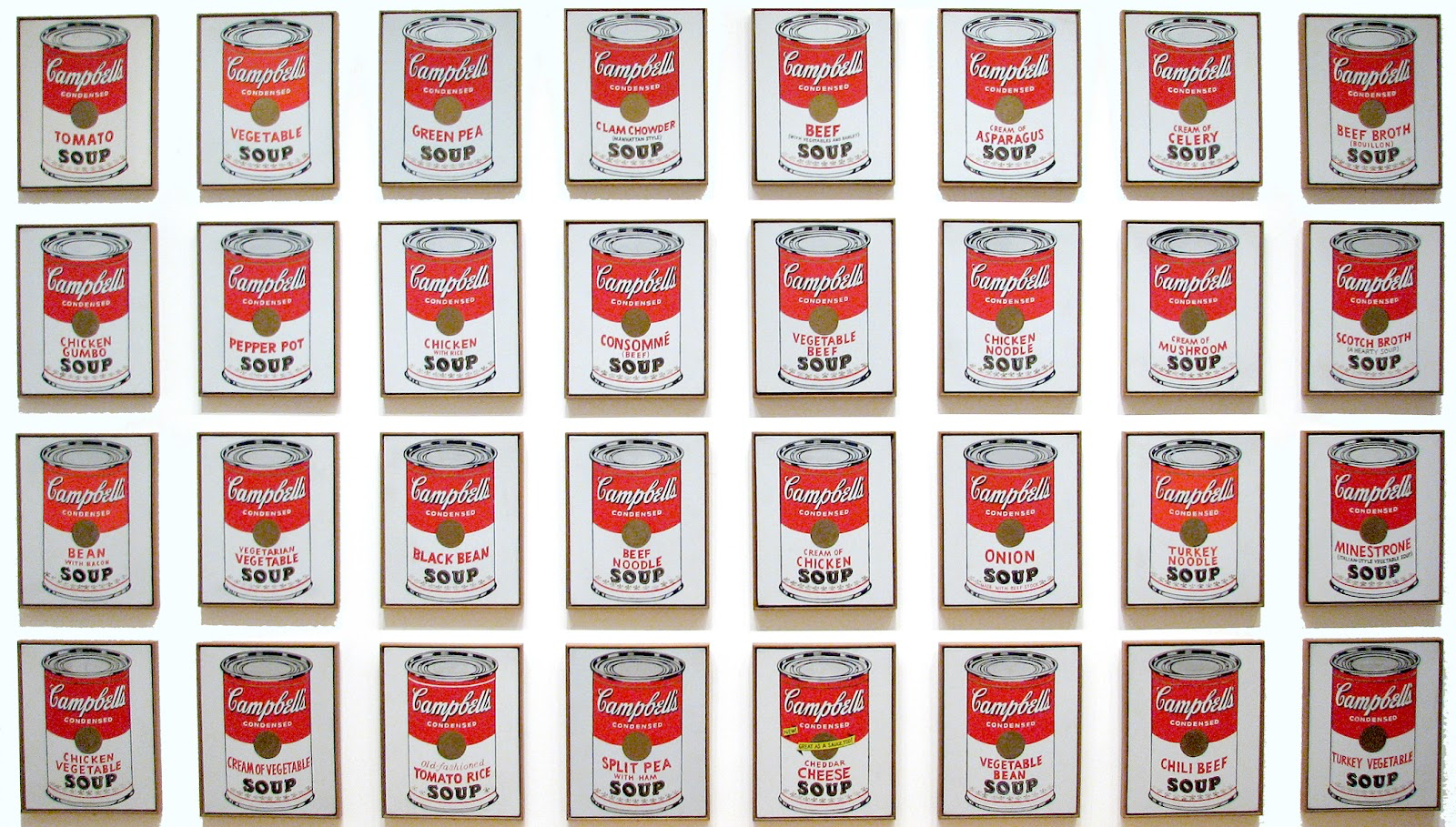 René Magritte
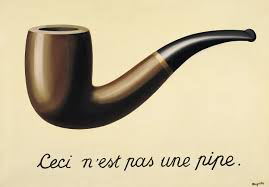 Le postmodernisme et les artscaractéristiques
Les objets sont souvent détournés de leur signification;
On parle aussi de culture de masse;
Recyclage des formes, pastiches, la reproduction
Faire des objets de la vie courante des oeuvres d’art
Le Postmodernisme
La continuation du Nouveau Roman
Dans le monde francophone, le postmodernisme débute dans les années 1980.  Aux États-Unis débute dès les années 70.
Postmodernisme:  Een réaction au Modernisme.  Le témoignage de la faillite (het blijk van mislukking) de la modernité du XXe siècle:  deux grandes guerres, le délire antisémite nazi, les goulags, la folle course nucléaire, la guerre froide, la consommation de masse, la crise du pétrole…
Le postmodernisme en littératurecaractéristiques
L’histoire refait surface (après le Nouveau Roman)
Le doute de l’authenticité:  l’histoire n’est peut-être pas vraie, il y a simulacre (schrijnvertoning)
Les commentaires du narrateur qui s’adresse au narrataire
Le héros est un anti-héros (een looser)  et il  est perdu
Il y a parodie de…...  Clichés
Tanguy Viel1973 -
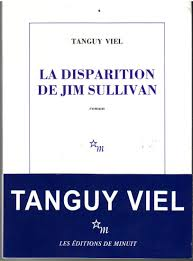 histoire
Un auteur qui décide d’écrire un livre américain pour être lu à l’international.  Il cherche les ingrédients et au fur et à mesure qu’il les trouve, il fait avancer son histoire.
Un universitaire, de Détroit, trompé par sa femme avec son collègue, a des liaisons avec une étudiante, a un BBQ dans le jardin, boit de l’alcool au volant de sa voiture, écoute Jim Sullivan, se fait embarquer dans une histoire de porno, aide son oncle à vendre des armes à l’Irak, et comme son chanteur préféré, part au Nouveau-Mexique sur les traces de Sullivan…
Jim Sullivan – disparaît en 1975https://www.youtube.com/watch?v=_xtXUm6hX1A
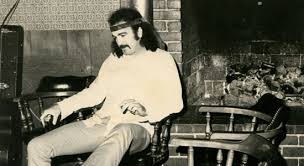 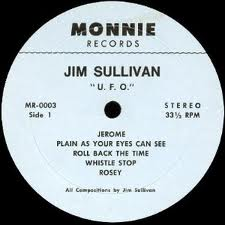 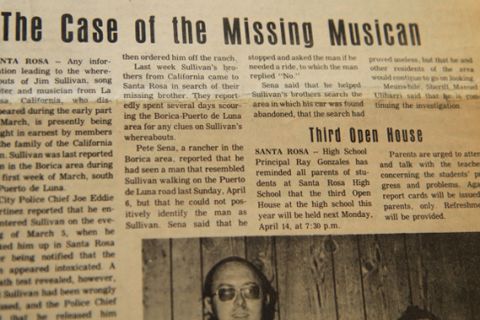 No et Moi
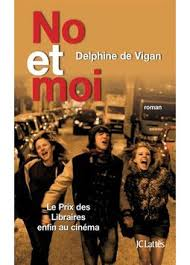 Delphine de Vigan, 1966

No et Moi:
Een modern sprookje over de vriendschap tussen de dertienjarige Lou en het dakloze meisje No.